12.714 Computational Data Analysis
Alan Chave (alan@whoi.edu)
Thomas Herring (tah@mit.edu), 

http://geoweb.mit.edu/~tah/12.714
Today’ class
Convolution Theorem: 
Gaussian Smoothing
Box car smoothing
Fourier Theory: Discrete time/continuous frequency
Dirichlet’s kernel (effects of small data samples)
Leakage
Fejer’s kernel (method for reducing ‘ringing’ or Gibb’s phenomena)
Aliasing problem
04/11/2012
12.714 Sec 2 L04
2
Convolution Theorem
Convolution of g(.) and h(.) is defined by:






Therefore convolution in one domain is multiplication in the other domain.
We can regard g(.) as a signal and h(.) as a smoothing kernel
04/11/2012
12.714 Sec 2 L04
3
Properties of convolution
In the statements below, a bar over a quantity denotes the Fourier transform.
Based on the relationship between convolution in one domain and multiplication in the other domain, we have
04/11/2012
12.714 Sec 2 L04
4
[Speaker Notes: Statements above are:
The transform of a convolution is the product of the transforms
The transform of a product is the convolution of the transforms
The convolution of two functions is the transform of the products of their transforms
The product of two functions is the transform of the convolution of their transforms.]
Convolution example
Let a function g(t) given by the sum of a finite number of periodic terms, and let h(t) by a Gaussian function.  We have:





Notice that just the amplitudes are scaled with higher frequencies being reduced. There is no phase change which is an important property.
04/11/2012
12.714 Sec 2 L04
5
Effects of sigma width
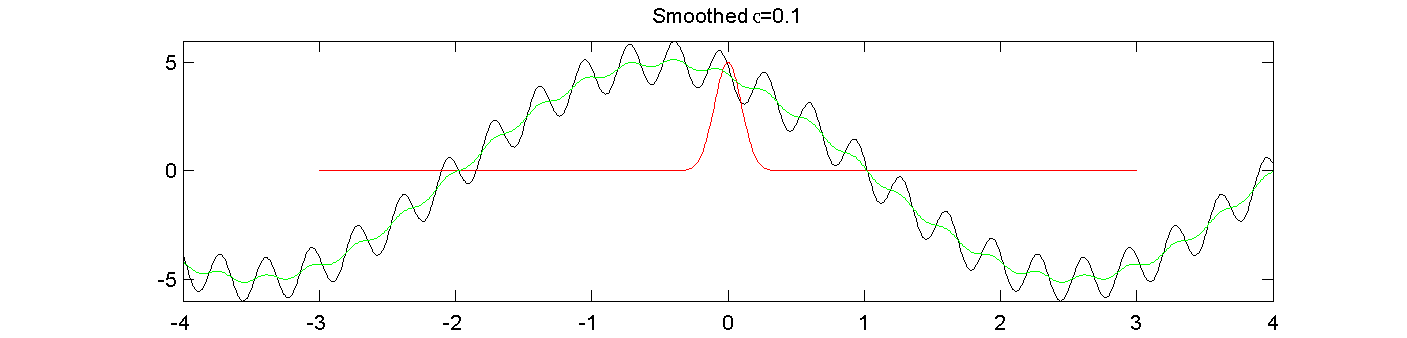 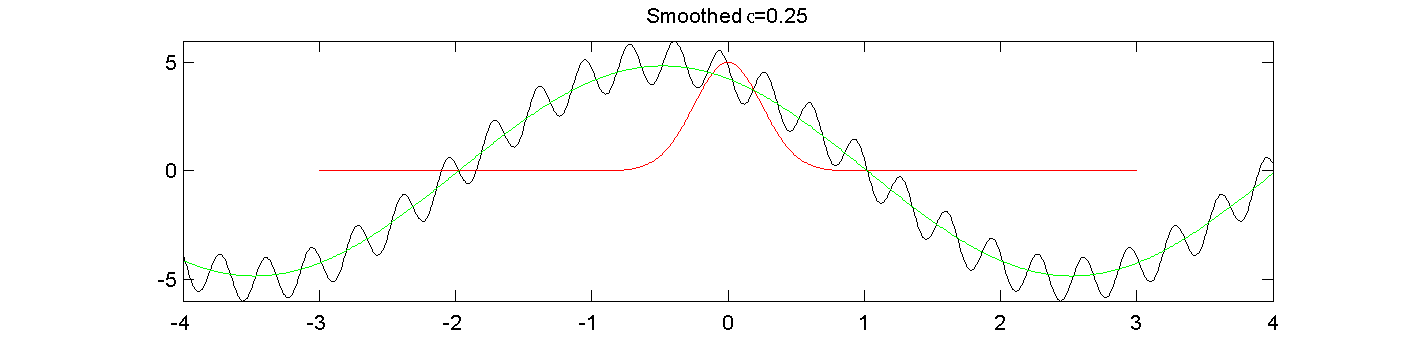 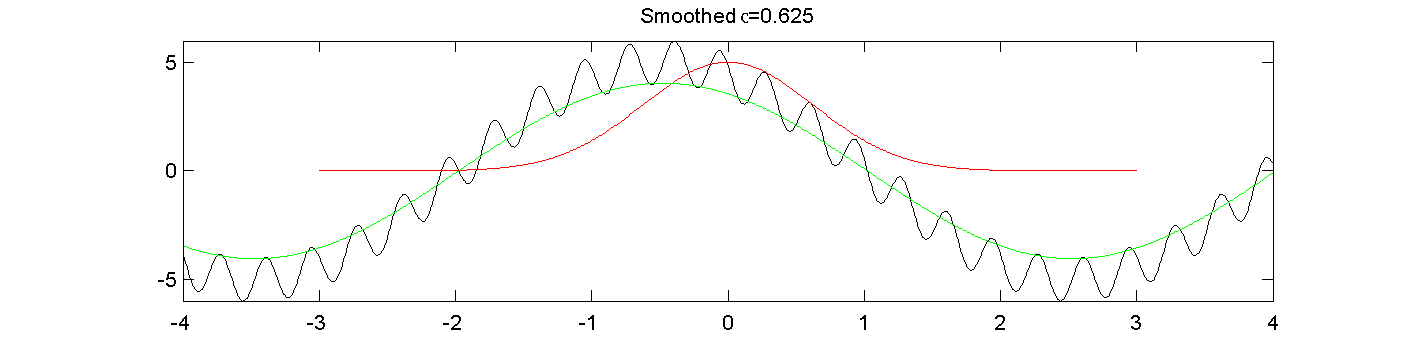 04/11/2012
12.714 Sec 2 L04
6
[Speaker Notes: Base function f1=1/6; f2 = 3;  gt = 5*cos(2*pi*f1*t+0.5)+cos(2*pi*f2*t+1.1);  Two results are shown.  One using conv in matlab and the other using the analytic solution on page 82 of PW.]
Other convolution forms
There are many forms of the convolution integrals (see Bracewell Chapter 6).
One other common form is the complex cross-correlation theorem defined by


Cross correlation is in general not commutative.
Transform relationship: g*h(.) G*(.)H(.)
When g=h we have autocorrelation.
04/11/2012
12.714 Sec 2 L04
7
[Speaker Notes: Critical difference between convolution and correlation is the time reversal in convolution.]
Another equivalent width
Equivalent width as the width of the autocorrelation function:



If we apply this definition to rectangular function, then
04/11/2012
12.714 Sec 2 L04
8
[Speaker Notes: Width_e is the definition of width on Page 22 of Sec 2, Lec03 notes]
Example with Box Car
Notice smoothing uniform with width of box car
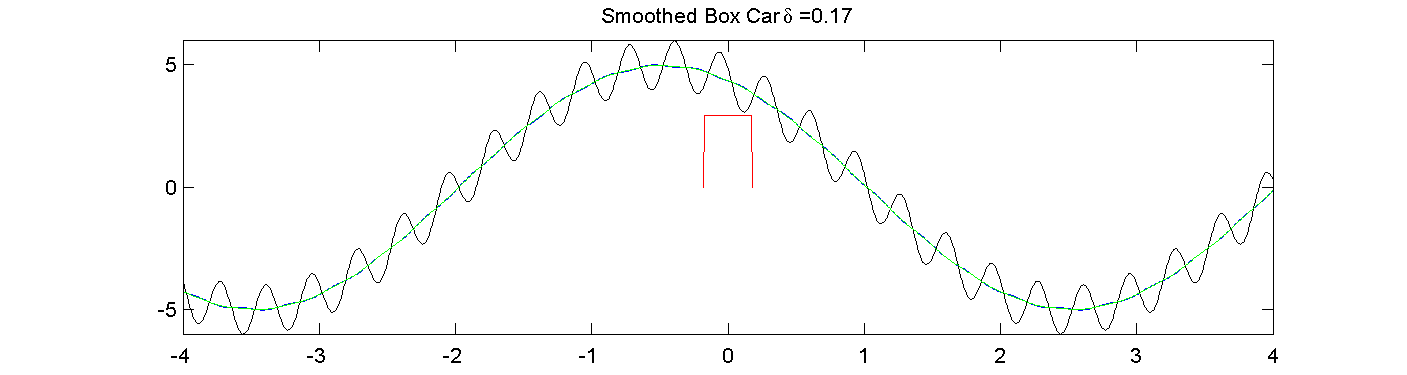 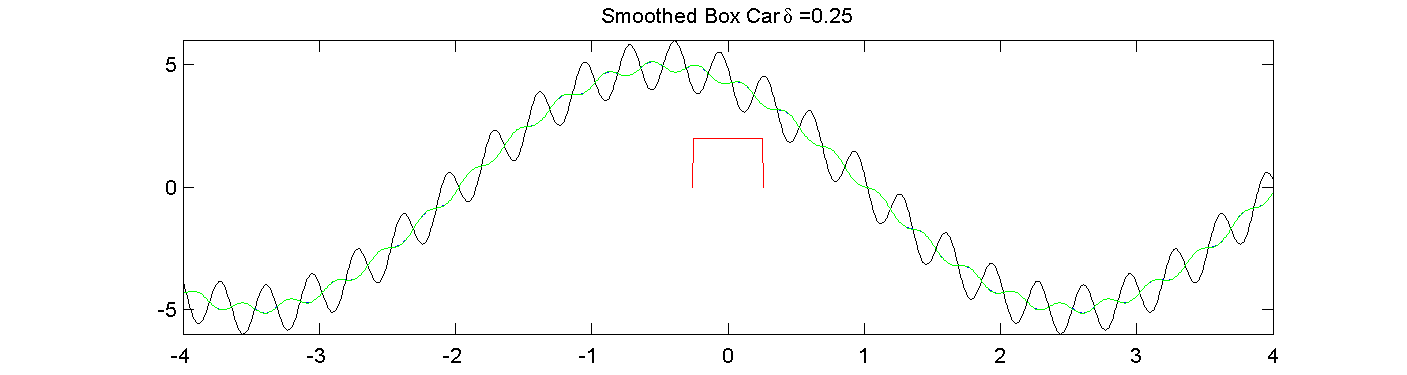 04/11/2012
12.714 Sec 2 L04
9
[Speaker Notes: Function here is same as in Gaussian filter case.  Again results are shown using conv and analytic result.  Smoothing is sinc(2fd) where the box car is 2d wide.  (0.17 is ~1/6 the high frequency term).]
Fourier Theory: Discrete time/Continuous frequency
Given a function discrete in time gt=g(tt) t=0,±1,±2,.. where t is being used as an index; The Fourier transform is defined to be (based on continuous time case mutiplied by a comb of Dirac delta functions:



We can see from this equation that Gp(f) is periodic because Gp(f) = Gp(f+k/t) for all k.
04/11/2012
12.714 Sec 2 L04
10
[Speaker Notes: See Page 88 of PW for derivation.]
Effects of truncation
As we did with discrete frequencies, look at effects of using a finite amount of time to determine the spectrum.
D2m+1(.) is called the Dirichlet’s kernel
04/11/2012
12.714 Sec 2 L04
11
[Speaker Notes: Analytic expression for D2m+1(f) is exp(-i*2*pi*m*f).*(exp(i*2*pi*(2*m+1)*f)-1)./(exp(i*2*pi*f)-1)/(2*m+1);]
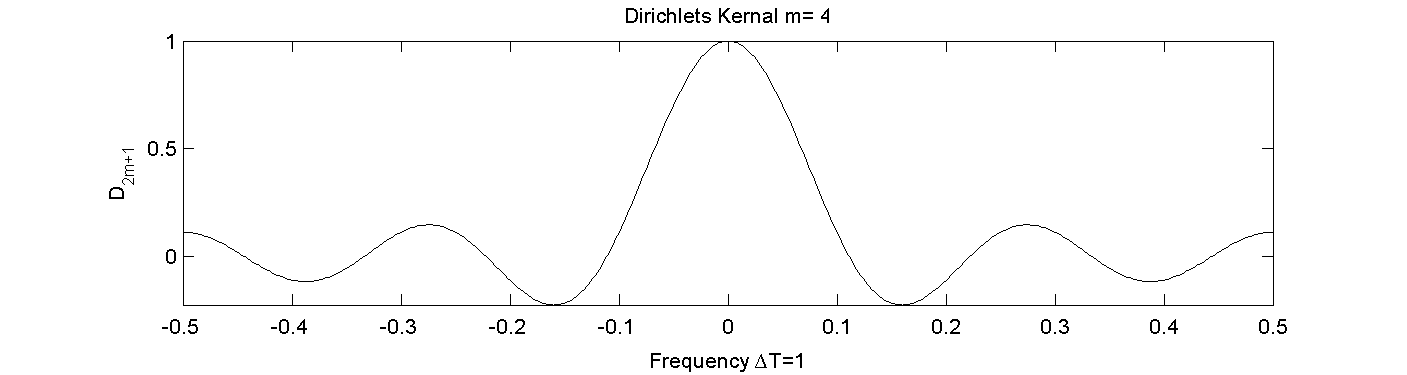 Plots of Dirichlet’s Kernels
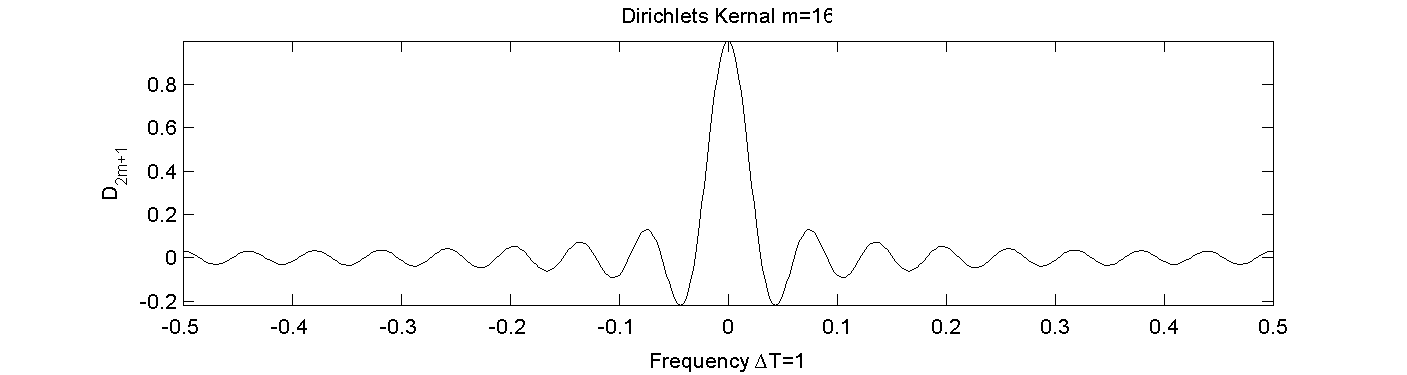 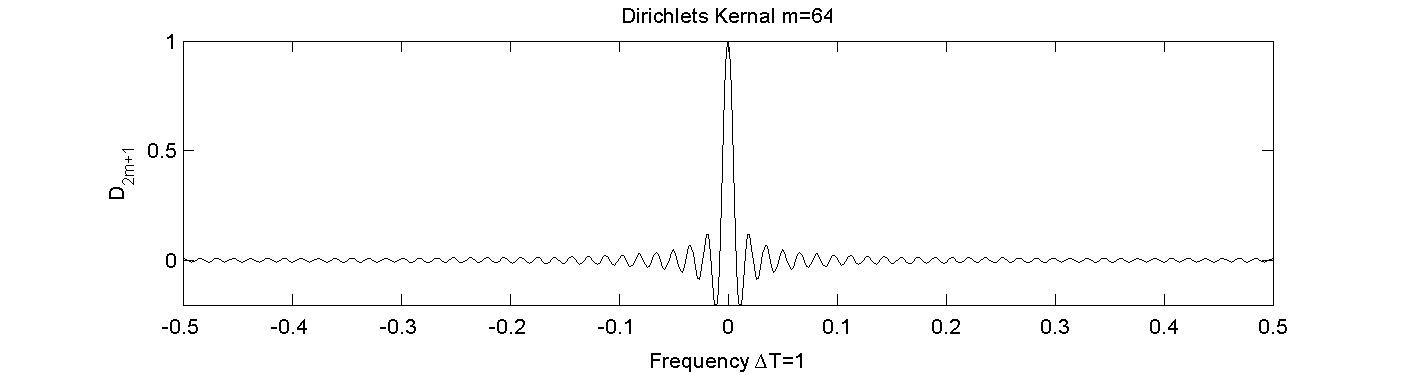 04/11/2012
12.714 Sec 2 L04
12
Dirichlet’s Kernel
The integral of (2m+1)D2m+1(f) over domain is unity so no loss of power per se.
The central lobe effect is to smooth features that are small (in frequency) compared to the width of the lobe. This is often referred to as loss of resolution due to finite amount of data (remember m is related to number of data used to compute the spectrum).
The width of the first nulls is 1/(2m+1) and this is considered the cutoff of frequency range. (frequency here is 1/t the sampling interval of the data).
Dirichlet’s kernel has positive peaks at ±5/(4m+2),±9/(4m+2),.. and negative peaks at ±3/(4m+2),±7/(4m+2),.. Therefore there can be large discrepancies if large values near these peaks.  This is called leakage (see next page)
04/11/2012
12.714 Sec 2 L04
13
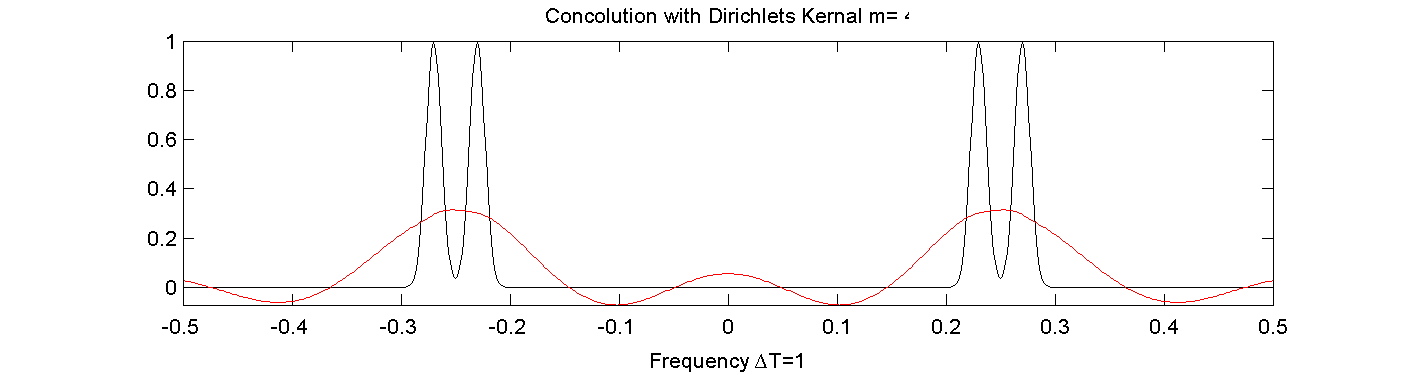 Example (resolution of peak)
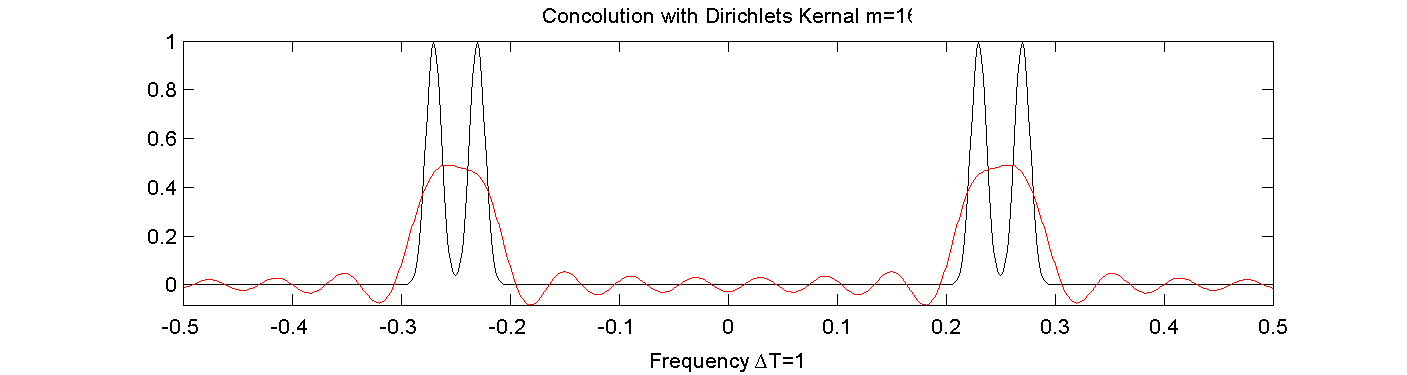 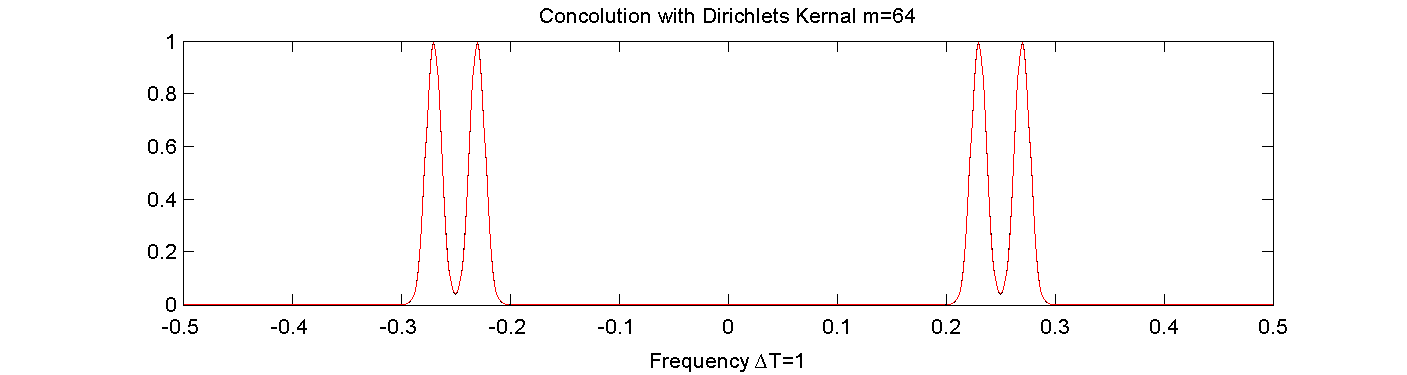 04/11/2012
12.714 Sec 2 L04
14
[Speaker Notes: The effects of leakage can be seen at f=0 where function is zero but approximation is positive or negative]
Example of Gibb’s phenomenon
Figures on next page show the convolution of the Dirichlet kernel with a box car.
Interestingly the ripples here remain about the same size: As m is increased  the ripples close up towards the discontinuity but remain the same amplitude.
Table below shows rms fit to box car and the maximum deviation.  (Max occurs in the vertical part of the curve)
For m   4 RMS  0.15  Max  0.49
For m  16 RMS  0.08  Max  0.47
For m  64 RMS  0.04  Max  0.37
The ripples at the edges of discontinuities or large gradients is the Gibb’s phenomena.
04/11/2012
12.714 Sec 2 L04
15
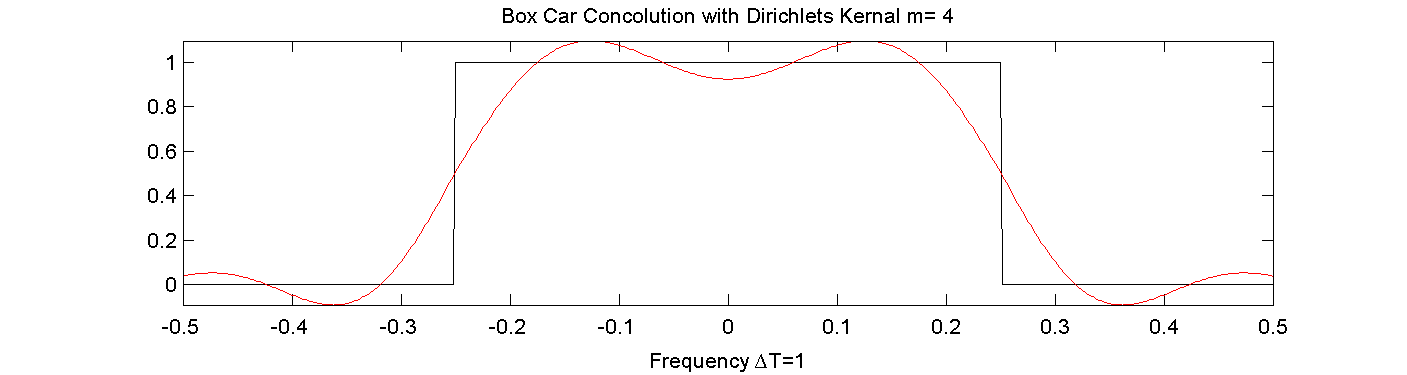 Gibbs Effect
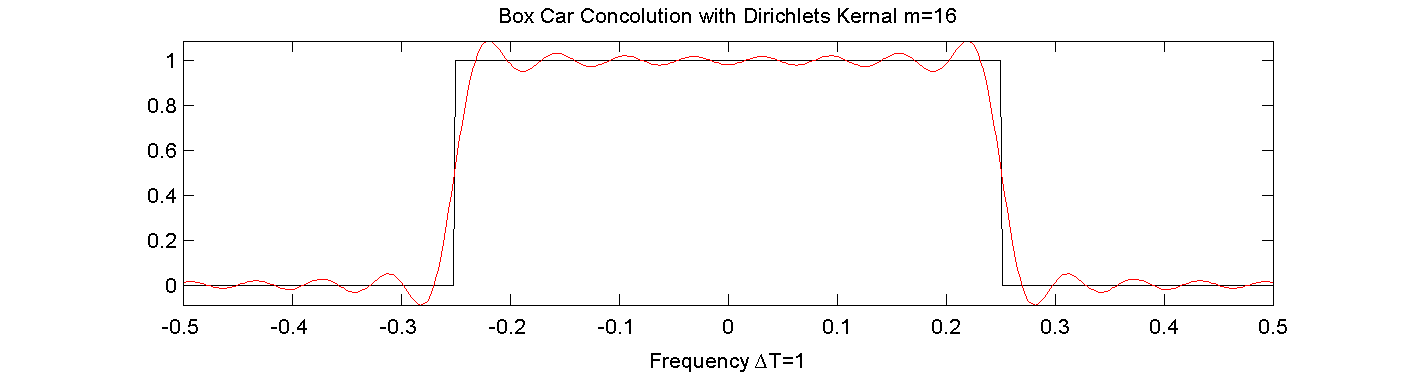 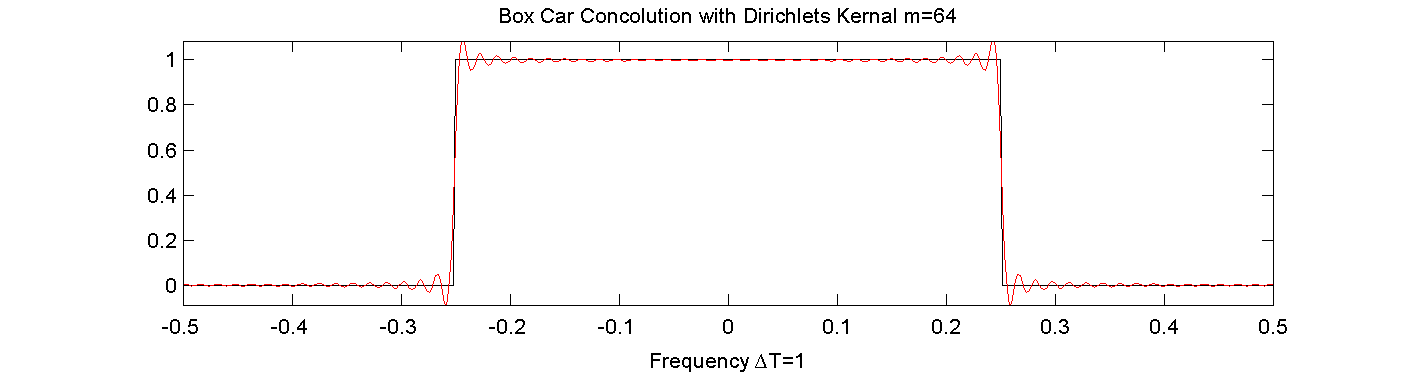 04/11/2012
12.714 Sec 2 L04
16
Fejér’s Kernel
The Dirichlet Kernel has a ripple problem.  By using a different Kernel, the ripple effect (Gibb’s phenomena) can be reduced at the expense of resolution.
The derivation of Fejér’s Kernel is given on pages 93-94 of PW.  The derivation follows from Cesàro summability theorem.






The central lobe of D2m(.) is wider than D2m+1(.) but the side lobes are smaller and always positive
04/11/2012
12.714 Sec 2 L04
17
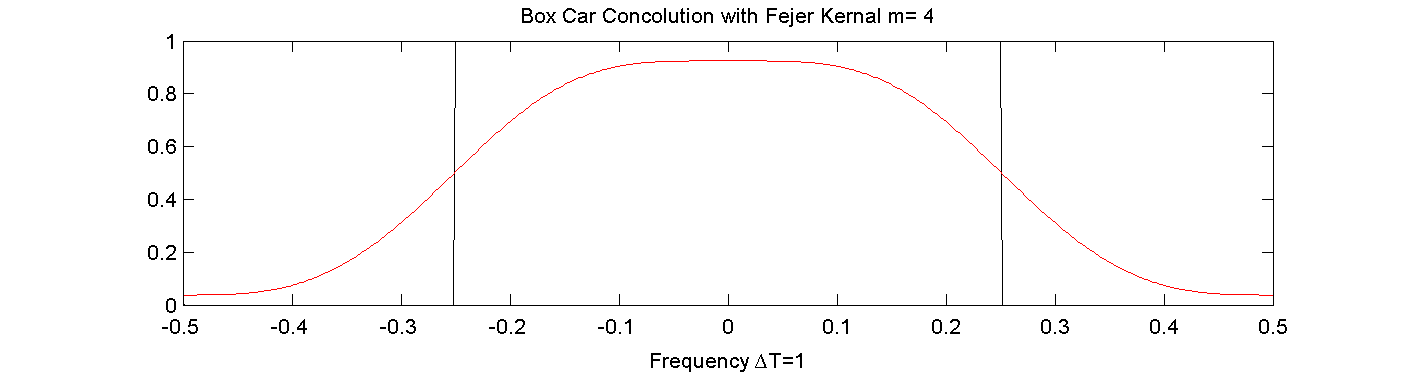 Box Car with Fejèr’s Kernel
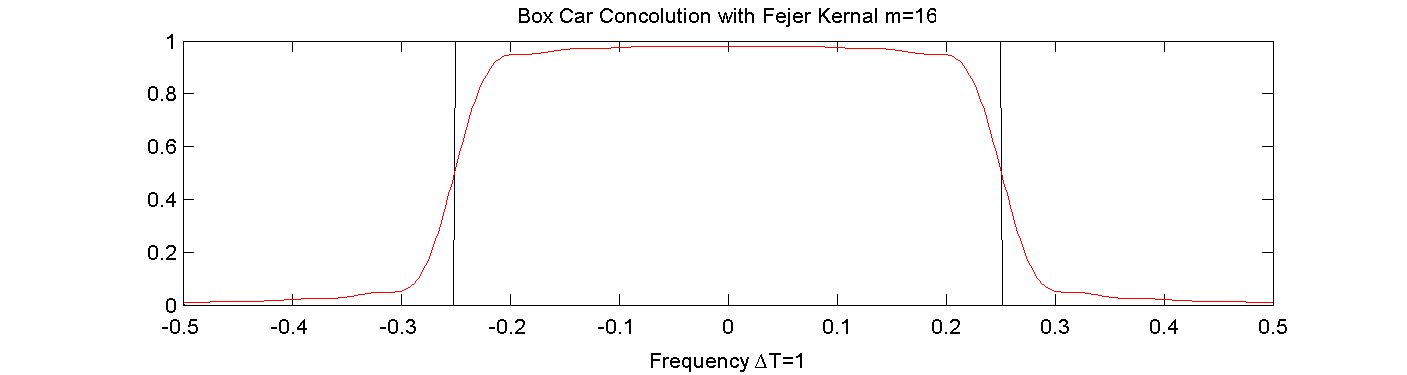 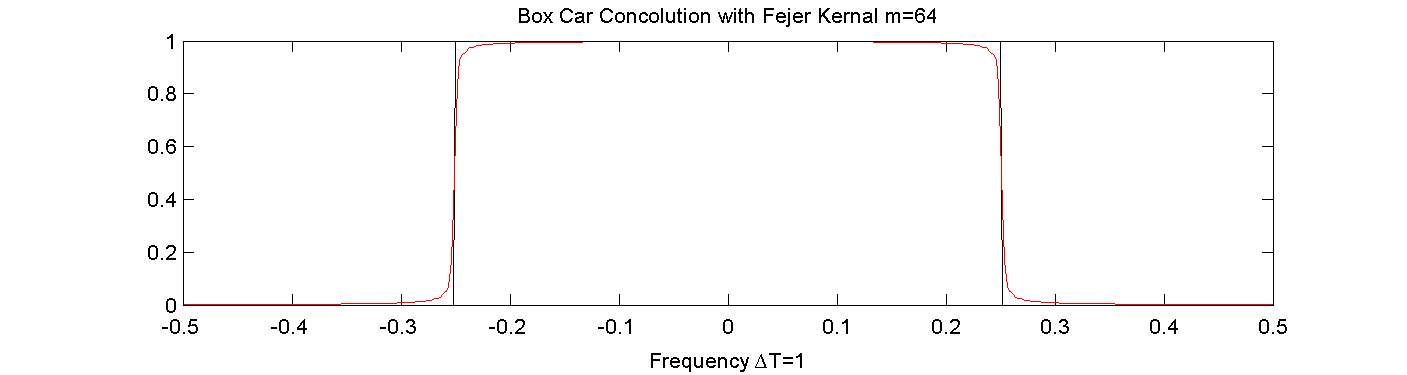 04/11/2012
12.714 Sec 2 L04
18
[Speaker Notes: RMS fits for this case:            For m   4 RMS  0.22  Max  0.50, For m  16 RMS  0.11  Max  0.48, For m  64 RMS  0.04  Max  0.37
RMS fits for Dirichlet’s Kernel For m   4 RMS  0.15  Max  0.49, For m  16 RMS  0.08  Max  0.47, For m  64 RMS  0.04  Max  0.37]
Aliasing
Aliasing is a problem that arises for discrete time sampling when the signal contains frequencies higher than the inverse of sampling rate.






Therefore at any frequency, contributions from f, f±1/t,f±2/t,… all add together.  This effect is called aliasing.
The highest frequency not an alias is 1/(2t) and this is called the Nyquist frequency or folding frequency
04/11/2012
12.714 Sec 2 L04
19
Alias Example
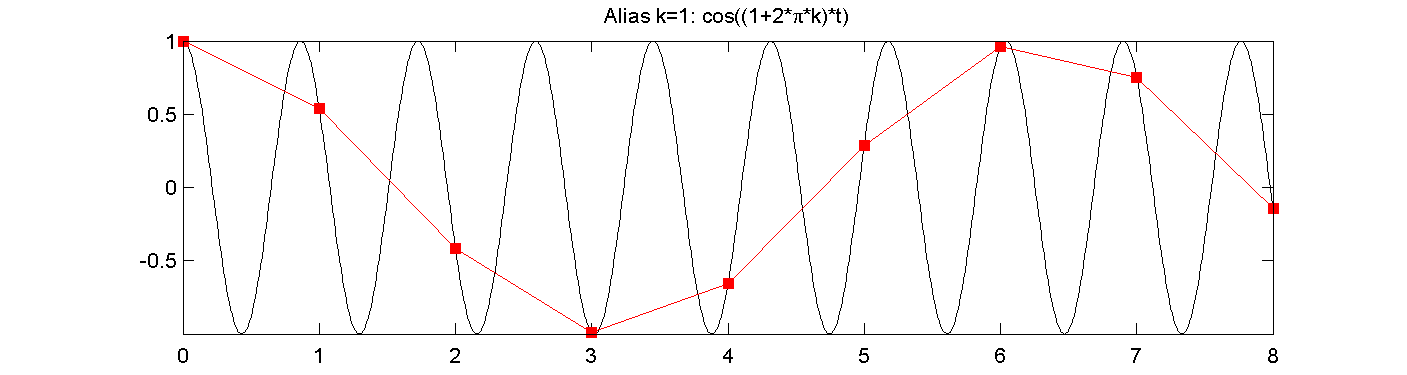 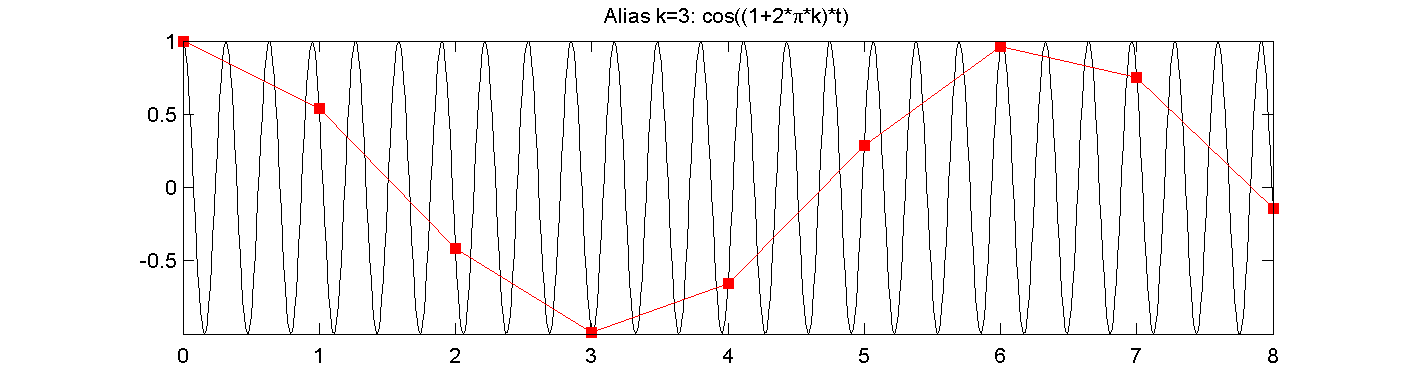 04/11/2012
12.714 Sec 2 L04
20
[Speaker Notes: Notice: That the discretely sampled cos(t) is exactly the same in both cases.  Power from the higher frequencies will be folded into the frequencies less than the Nyquist frequency.]
Summary of Today’s class
Convolution Theorem: 
Gaussian Smoothing
Box car smoothing
Fourier Theory: Discrete time/continuous frequency
Dirichlet’s kernel (effects of small data samples)
Leakage
Fejer’s kernel (method for reducing ‘ringing’ or Gibb’s phenomena)
Aliasing problem: 
Seismometers have special algorithms to allow reduced sampling rates without aliasing high frequencies into results.
Band-limited signals have natural sampling rates.
04/11/2012
12.714 Sec 2 L04
21